Población, política y sociedad en España y en el mundo.
La población mundial
En el mundo hay actualmente 7.300.000.000 de personas. 

La población humana ha crecido de forma disparada desde hace 200 años. 

Las proyecciones actuales muestran que en el futuro seremos más habitantes que ahora mismo, con el riesgo que eso supone.
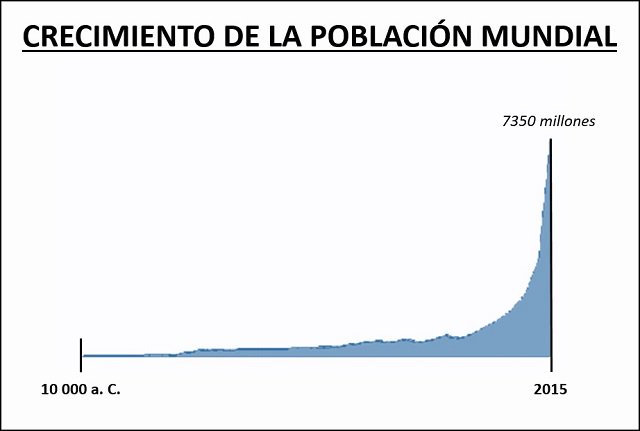 Año 1800
Año 0 (Época romana)
La población ha crecido más en tres momentos concretos a lo largo de la Historia: 

- El paso del Paleolítico al Neolítico (Invención de la agricultura, ganadería, primeras ciudades de la Historia). 
- La época clásica griega y romana (Invención de las leyes, de la medicina, desarrollo de la higiene).
- El año 1800 aproximadamente (Revolución industrial, invención de los antibióticos).
Distribución de la población.
La población no se distribuye por igual a lo largo de todo el planeta.
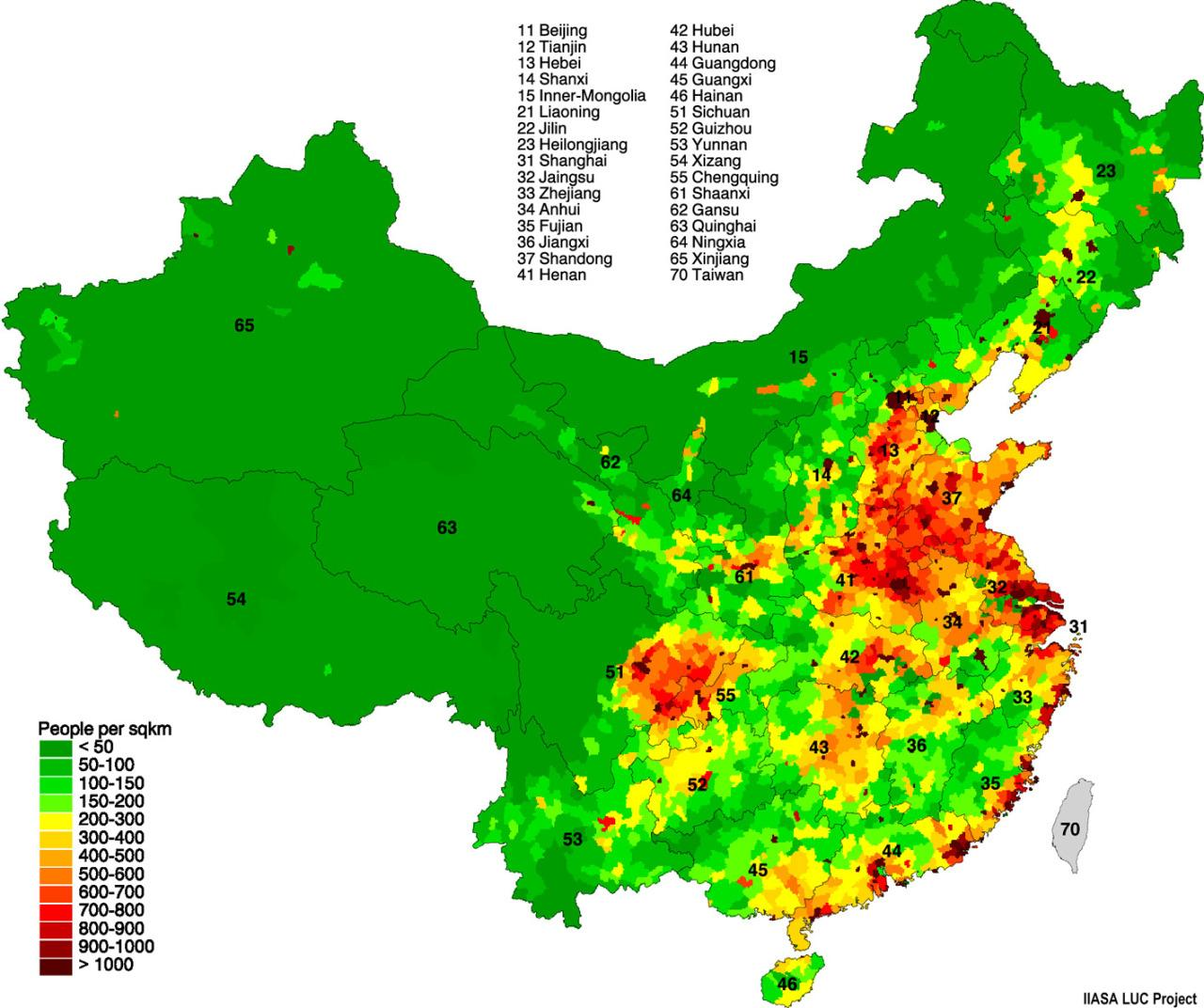 La densidad media en todo el planeta es de 45 habitantes por kilómetro cuadrado. 

Eso no significa que haya siempre 45 personas en cada kilómetro cuadrado. 

Hay muchos factores que determinan dónde vive la gente: 
El clima. 
Los recursos naturales. 
La localización en el globo. Algunas localizaciones son más prestigiosas que otras. 
La situación económica.
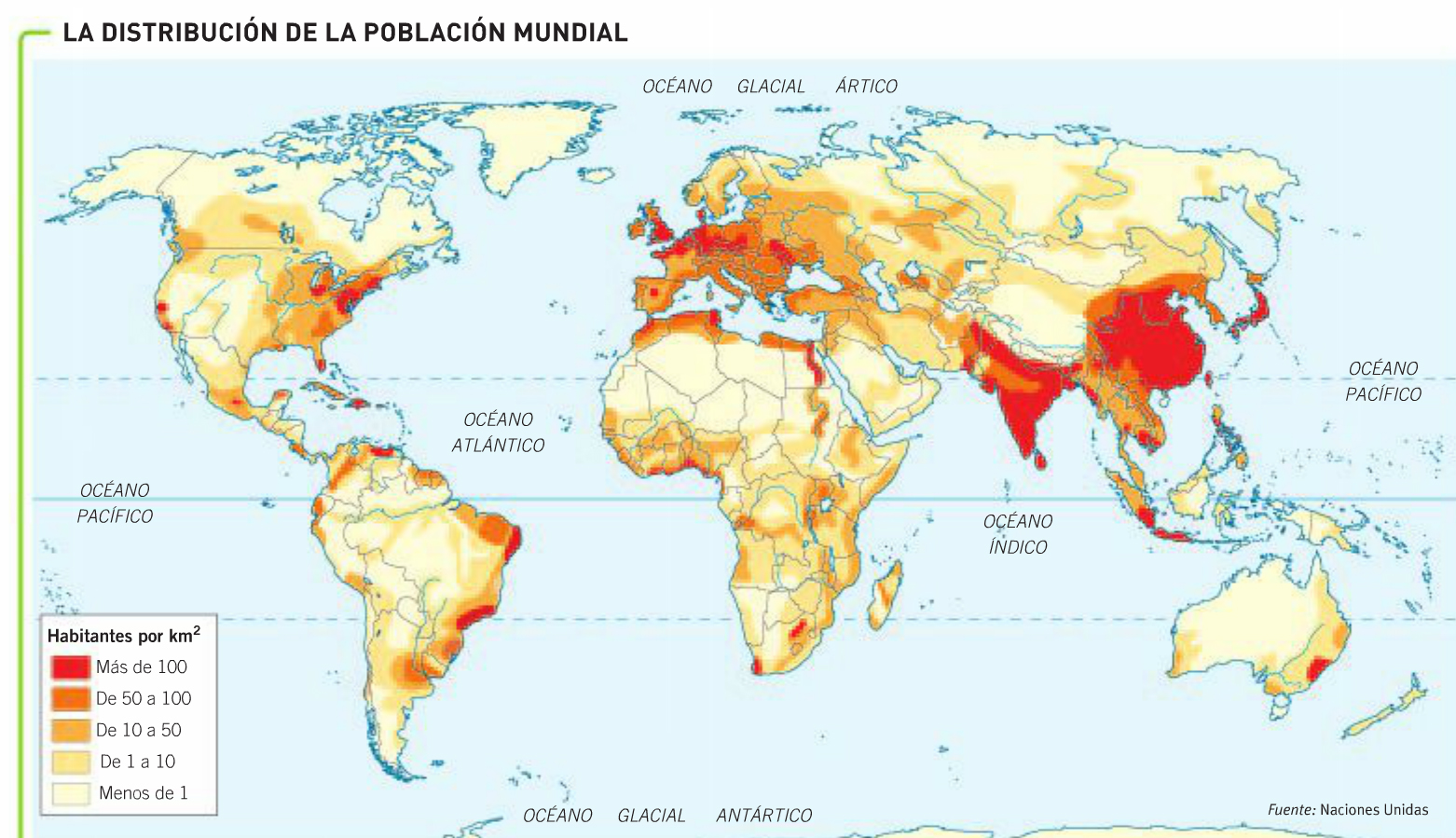 Pirámides de población.
Nos permiten saber cómo se organiza la población según sexos y edad.
A la izquierda se sitúan los hombres y a la derecha las mujeres. 
La edad se clasifica así: los jóvenes abajo y los mayores arriba. 
 Según la forma que tengan hablamos de tres tipos de pirámides: Tradicional, estacionaria y regresiva.
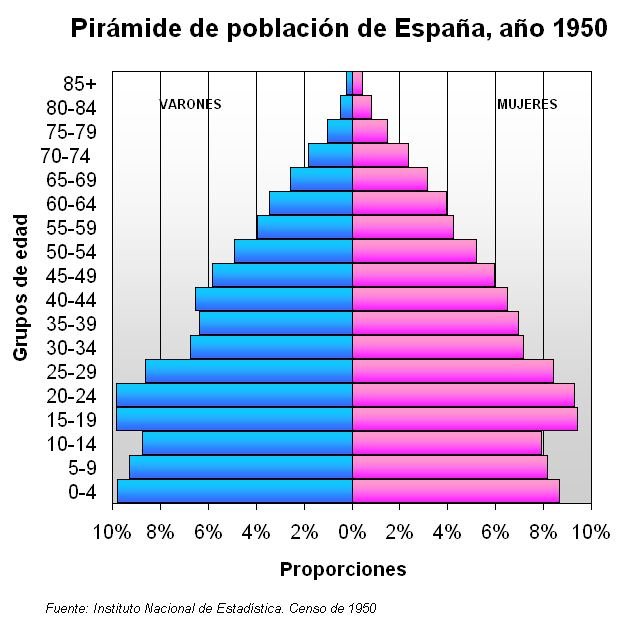 Modelos demográficos
Modelo demográfico antiguo: Alta natalidad, alta mortalidad, baja esperanza de vida y crecimiento escaso de la población.
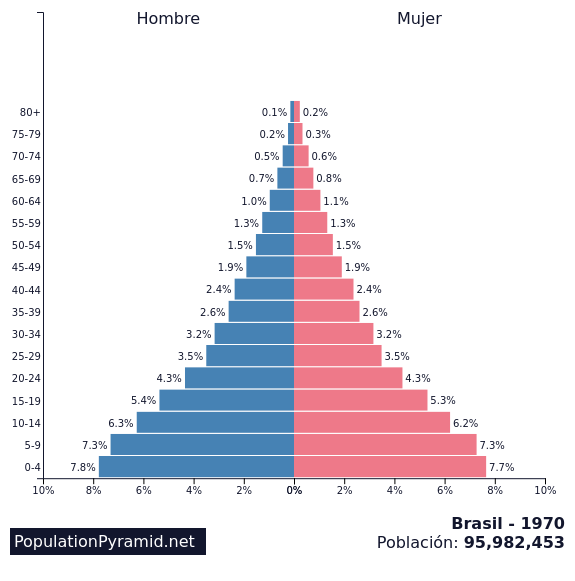 Modelo demográfico de transición.
La natalidad sigue alta pero gracias a las mejoras de la medicina y la higiene la mortalidad cae. 
Se produce un gran aumento de la población.
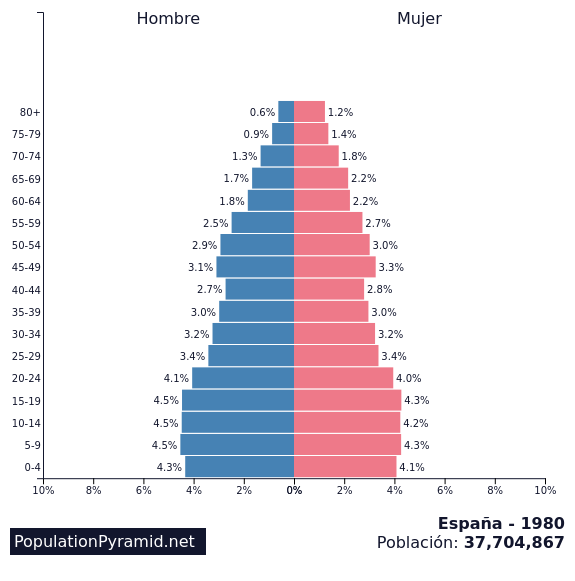 Modelo demográfico moderno.
La natalidad es escasa y la mortalidad también es escasa. 
El crecimiento de la población es casi nulo y se mantiene estable, incluso puede decrecer.
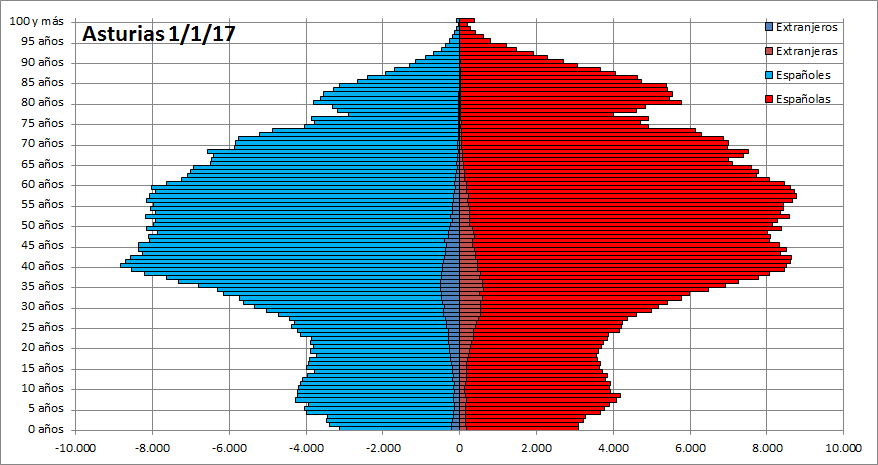 Las migraciones.
Son movimientos de personas a través del globo. 
Distinguimos dos tipos de migraciones: 
Inmigración: Cuando llegan extranjeros al país. 
Emigración: Cuando población del país va al extranjero.
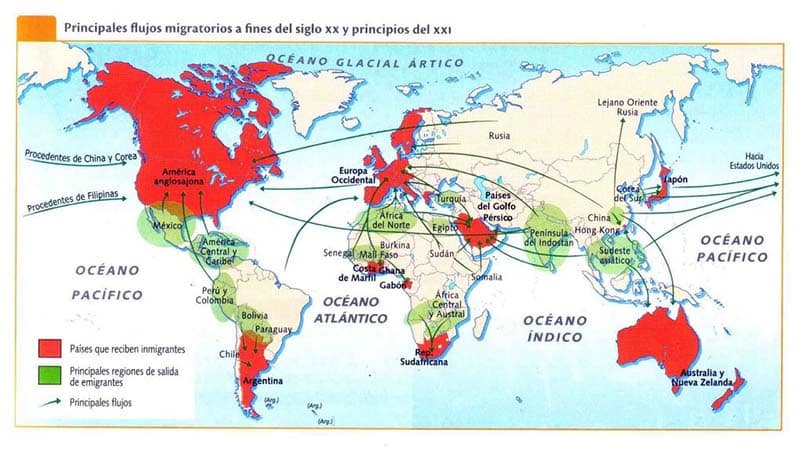 Ciudades del mundo
La mayoría de la población se concentra en las costas. 
La mayor parte de la humanidad vive en las zonas templadas. 
Hay enormes contrastes entre regiones muy pobladas y otras que son auténticos “desiertos demográficos”.
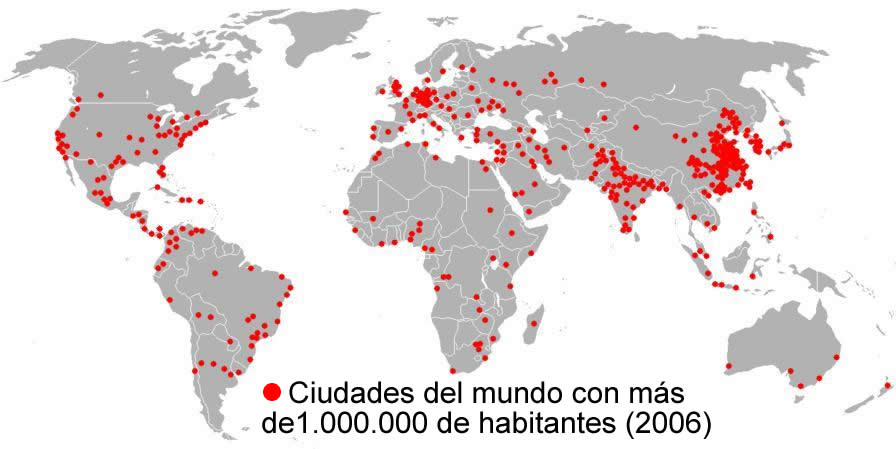 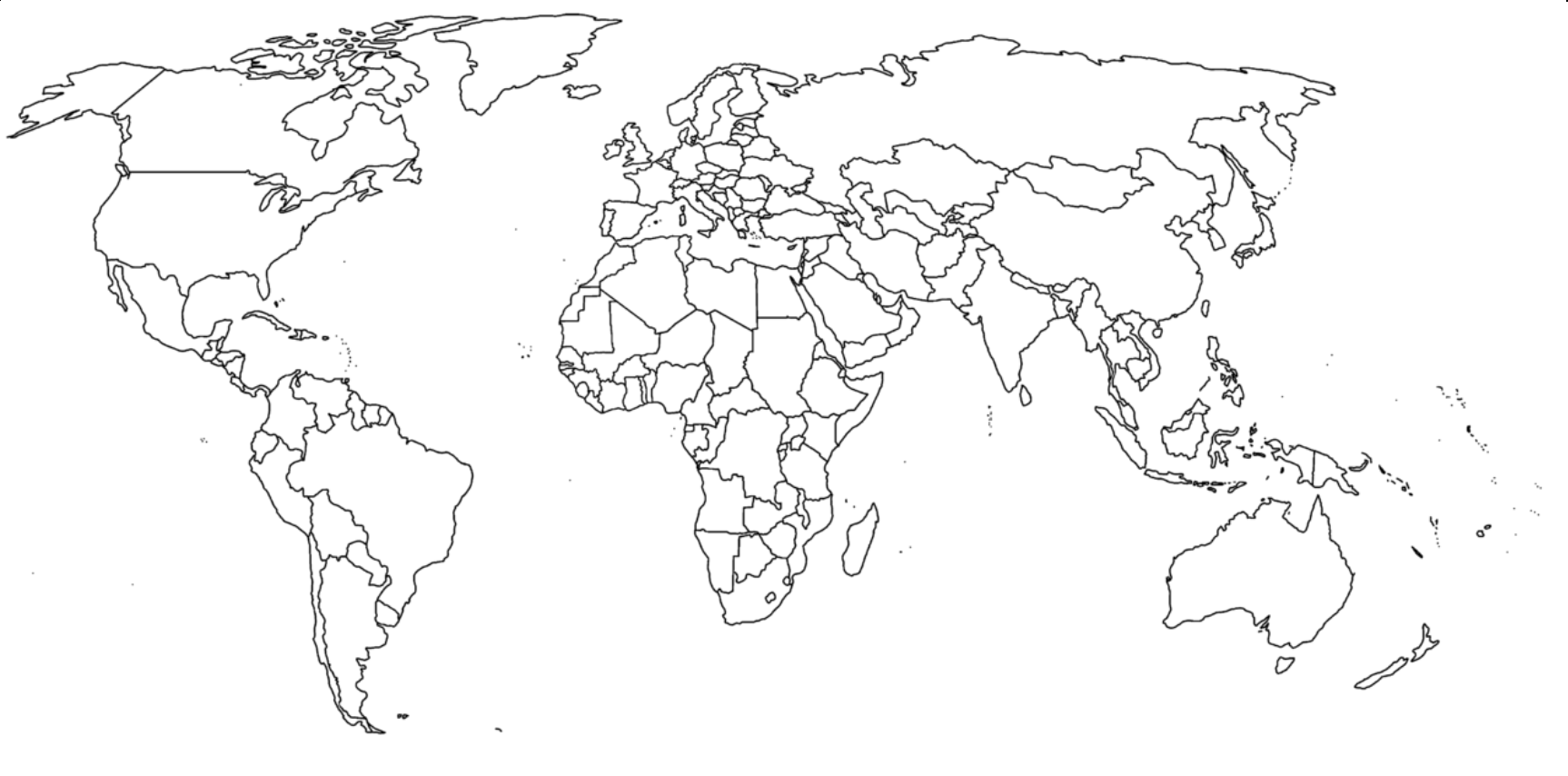 Organización política de Europa
Actualmente la mayor parte de los países europeos se integran en la Unión Europea. 

Pero hay excepciones, algunos países europeos no están dentro de la Unión Europea (Por ejemplo Suiza o Noruega).
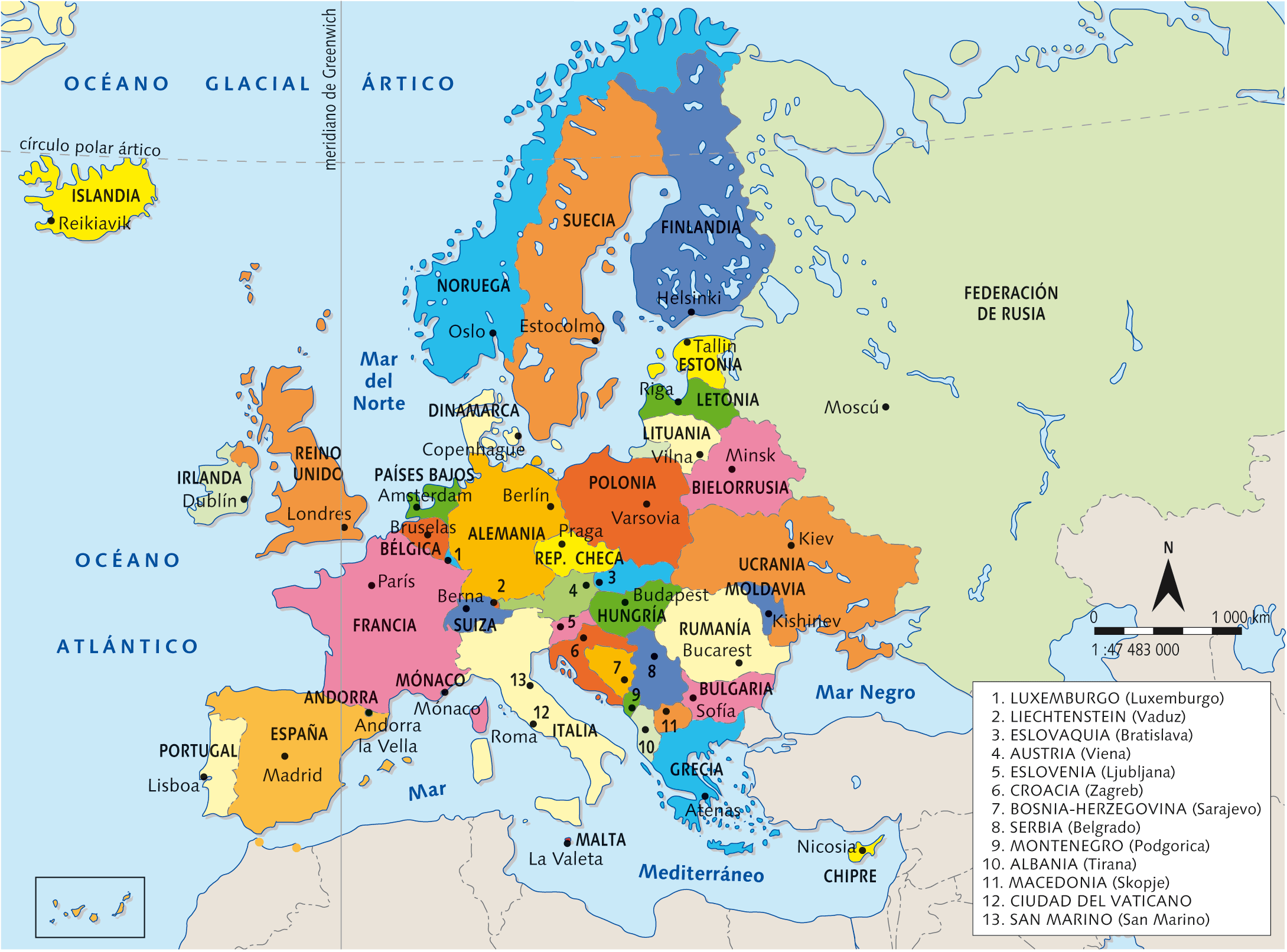 Tarea
Ojear en casa Google Maps e indicar cuáles son las principales ciudades de Europa. 
Tarea para el próximo lunes.
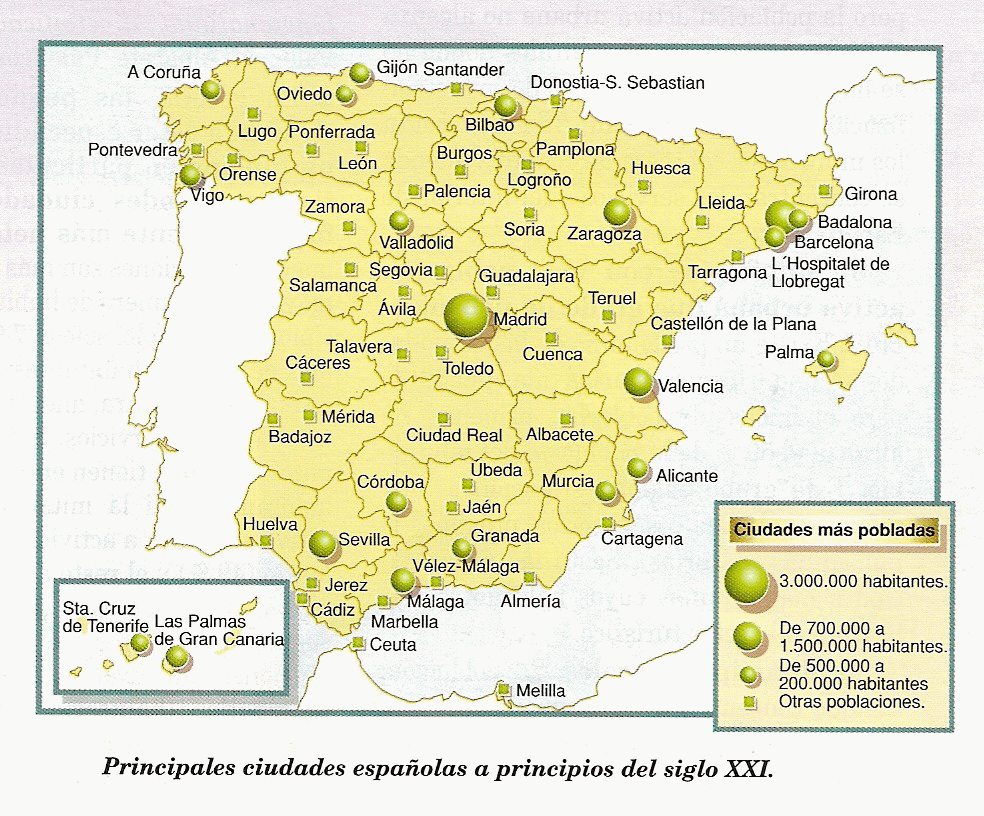 Regímenes políticos
El régimen político es la forma de gobierno y leyes fundamentales con las que se dota una sociedad. 
Existen regímenes autoritarios y regíemenes democráticos. 

Tenemos también dos formas políticas del estado. 
Las repúblicas. 
Las monarquías.
Sistema español
España tiene un sistema político democrático. 
Existen tres poderes: 
Ejecutivo
Legislativo
Judicial
La Constitución de 1978 es la que articula el régimen jurídico español.
Instituciones supranacionales
La Unión Europea. 
La ONU. 
La OTAN.